Math 10
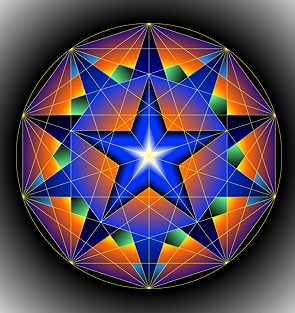 GEOMETRY
Students are expected to:
Sketch a diagram to represent a problem that involves surface area or volume.
Determine the surface area of a right cone, right cylinder, right prism, right pyramid, or sphere, using an object or its labelled diagram.
Determine the volume of a right cone, right cylinder, right prism, right pyramid, or sphere, using an object or its labelled diagram.
Determine an unknown dimension of a right cone, right cylinder, right prism, right pyramid, or sphere, given the object’s surface area or volume and the remaining dimensions.
Solve a problem that involves surface area or volume, given a diagram of a composite 3-D object.
Describe the relationship between the volumes of right cones and right cylinders with the same base and height, and right pyramids and right prisms with the same base and height.
What is Geometry?
Geometry is the study of shapes.
History 

They studied Geometry in Ancient Mesopotamia & Ancient Egypt.

Geometry is important in the art and construction fields.
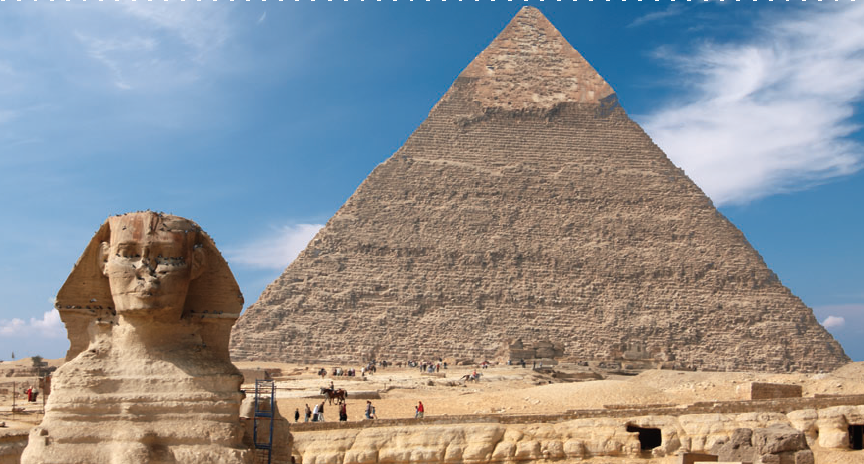 The ancient pyramids at Giza, Egypt, were built about 4500 years ago.

The pyramid above has a square base with a side length of 755 feet. The original height of the pyramid was 481 feet. Archeologists believe that the pyramid was once covered with a white limestone casing.
REVIEW
TYPES OF GEOMETRY
PLANE GEOMETRY
SOLID GEOMETRY
PLANE GEOMETRY
BASIC 2D Shapes 
Vocabulary Review
equilateral, isosceles, right
Know the different types of triangles
rhombus, square, rectangle,
parallelogram, trapezoid
Know the different types of quadrilaterals
[Speaker Notes: 4th]
Quadrilateral:  A four-sided polygon
rhombus
Square
rectangle
Parallelogram
[Speaker Notes: quad]
Parallelogram: A quadrilateral whose opposite sides are parallel and congruent.
Rhombus: A parallelogram whose four sides are congruent and whose opposite angles are congruent.
[Speaker Notes: parallelogram]
Trapezoid: A quadrilateral with only two parallel sides
[Speaker Notes: trapezoid]
Triangle:  A three-sided polygon.
[Speaker Notes: triangle]
Equilateral triangle:  A triangle with three congruent sides.
[Speaker Notes: equilat]
Isosceles triangle - A triangle with two congruent sides and two congruent angle.
[Speaker Notes: isosceles]
Scalene triangle:  A triangle with no congruent sides.
[Speaker Notes: scalene]
Equilateral triangle:  A triangle with three congruent sides.
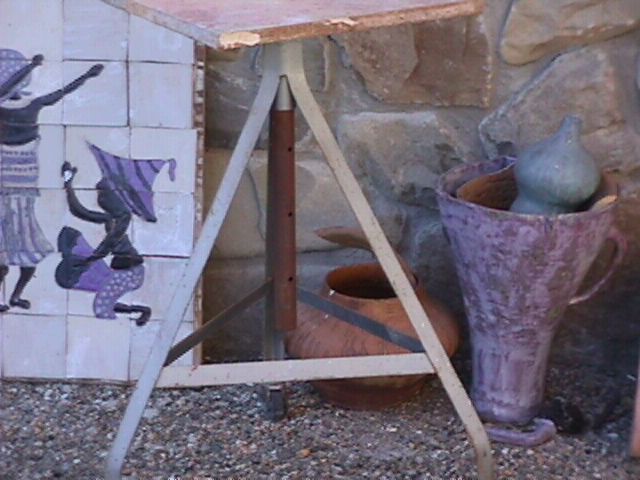 [Speaker Notes: equilat]
Parallelogram: 
A quadrilateral whose opposite sides are parallel and congruent.
Rhombus: A parallelogram whose four sides are congruent and whose opposite angles are congruent.
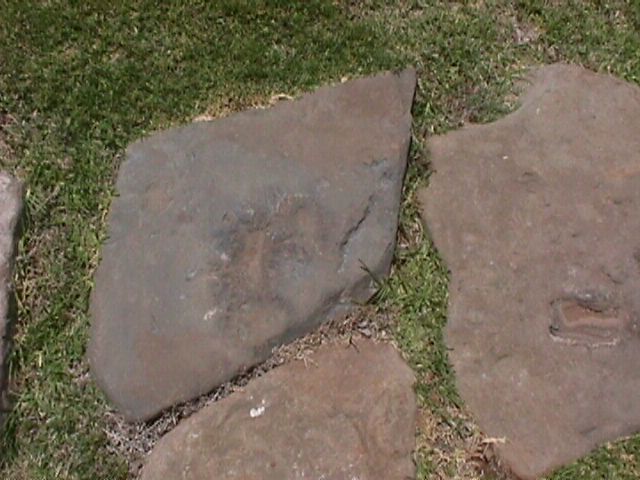 [Speaker Notes: parallelogram]
A quadrilateral whose opposite sides are parallel and congruent
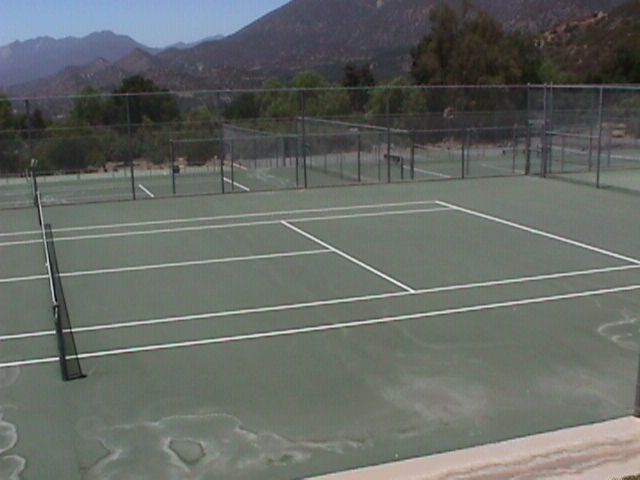 [Speaker Notes: rectangle]
triangle
Can you 
Identify all
These shapes?
trapezoid
rectangle
parallelogram
[Speaker Notes: shapes]
SOLID GEOMETRY
COMMON 3d Shapes
COMMON 3d Shapes
COMMON 3d Shapes
Are these Polyhedrons?
are these polyhedrons?
COMMON polyhedron
OTHER COMMON 3d Shapes
EXPLORE MORE!
Surface Areas of Right Pyramids and Right Cones
Lesson 1.4
Class Activity – Part 1
In a group, you are going to measure the sides using SI unit and imperial unit of the following figures:

Right Pyramid 
Right Cone
Surface Area – is the total number of unit squares used to cover a  3-D surface.
Find the SA of a Rectangular Solid
A rectangular solid has 6 faces.
They are:
Front
Top
 Bottom
 Front
 Back
 Right Side
 Left Side
Top
Right
Side
We can only see 3 faces at any one time.
Which of the 6 sides are the same?
Top and Bottom
 Front and Back
 Right Side and Left Side
Surface Area of a Rectangular Solid
We know that
Each face is a rectangle.
and the
Formula for finding the area of a rectangle is:
A = lw
Front
Top
Right
Side
Steps:
Find:
 Area of Top
 Area of Front
 Area of Right Side

 Find the sum of the areas
 Multiply the sum by 2.
The answer you get is the surface area of the rectangular solid.
Example
Find the Surface Area of the following:
Find the Area of each face:
12 m
Top
5 m
Top
A = 12 m x 5 m = 60 m2
Front
Right
Side
8 m
Front
8 m
5 m
12 m
A = 12 m x 8 m = 96 m2
12 m
Right
Side
Sum = 60 m2 + 96 m2 + 40 m2 = 196 m2
A = 8 m x 5 m = 40 m2
8 m
Multiply sum by 2 = 196 m2 x 2 = 392 m2
The surface area = 392 m2
5 m
Find the Surface Area
Area of Top = 6 cm x 4 cm = 24 cm2
Area of Front = 14 cm x 6 cm = 84 cm2
24 m2
Area of Right Side = 14 cm x 4 cm = 56 cm2
Find the sum of the areas:
56 m2
84 m2
14 cm
24 cm2 + 84 cm2 + 56 cm2 = 164 cm2
Multiply the sum by 2:
4 cm
164 cm2 x 2 = 328 cm2
6 cm
The surface area of this rectangular solid is 328 cm2.
Nets
A net is all the surfaces of a rectangular solid laid out flat.
Back
8 cm
Top
Left Side
Top
Right Side
5 cm
8 cm
Right
Side
Front
8 cm
Front
8 cm
5 cm
10 cm
Bottom
5 cm
10 cm
Find the Surface Area Using Nets.
Top
Back
8 cm
Right
Side
Front
8 cm
Left Side
Top
Right Side
5 cm
5 cm
8 cm
10 cm
Front
8 cm
Each surface is a rectangle.
A = lw
80
80
5 cm
Bottom
Find the area of each surface.
Which surfaces are the same?
Find the Total Surface Area.
40
10 cm
50
50
40
What is the Surface Area of the Rectangular solid?
340 cm2
[Speaker Notes: Make sure you have a sample polyhedra figure of this!]
PYRAMID
COMMON polyhedron
SURFACE AREA
SURFACE AREA
Please refer to the textbook examples on pages 26-33.
Class Activity – Part 2
With the data you gathered from Part 1, calculate the following:

Surface Area
reflect!
1. How do you determine the surface area of a right pyramid?
2. When you see a picture of a right pyramid with a regular polygon base, how do you identify its height and its slant height?
3. How is calculating the surface area of a right pyramid like calculating the surface area of a right cone? How is it different?
HOMEWORK!
Answer EXERCISES # 4-21 on page 33-34.